MoSes on Microsoft Azure for Compute Burst Scenarios 
Benefits and Value Proposition
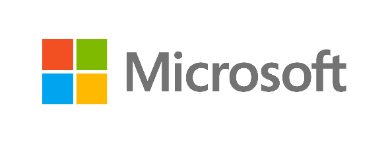 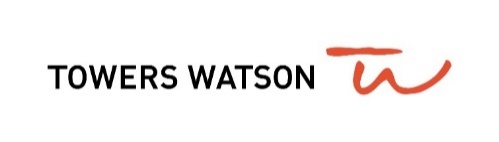 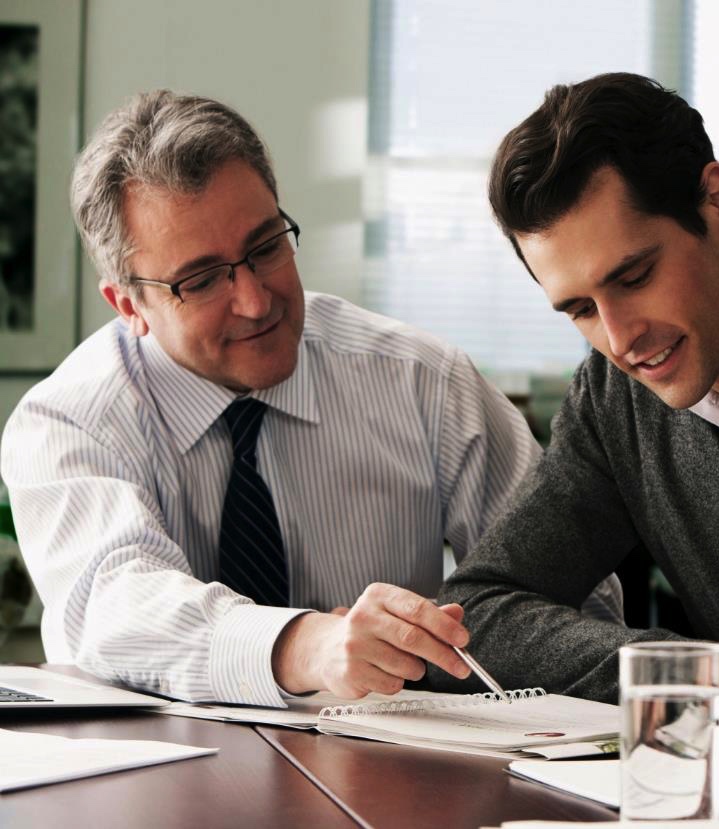 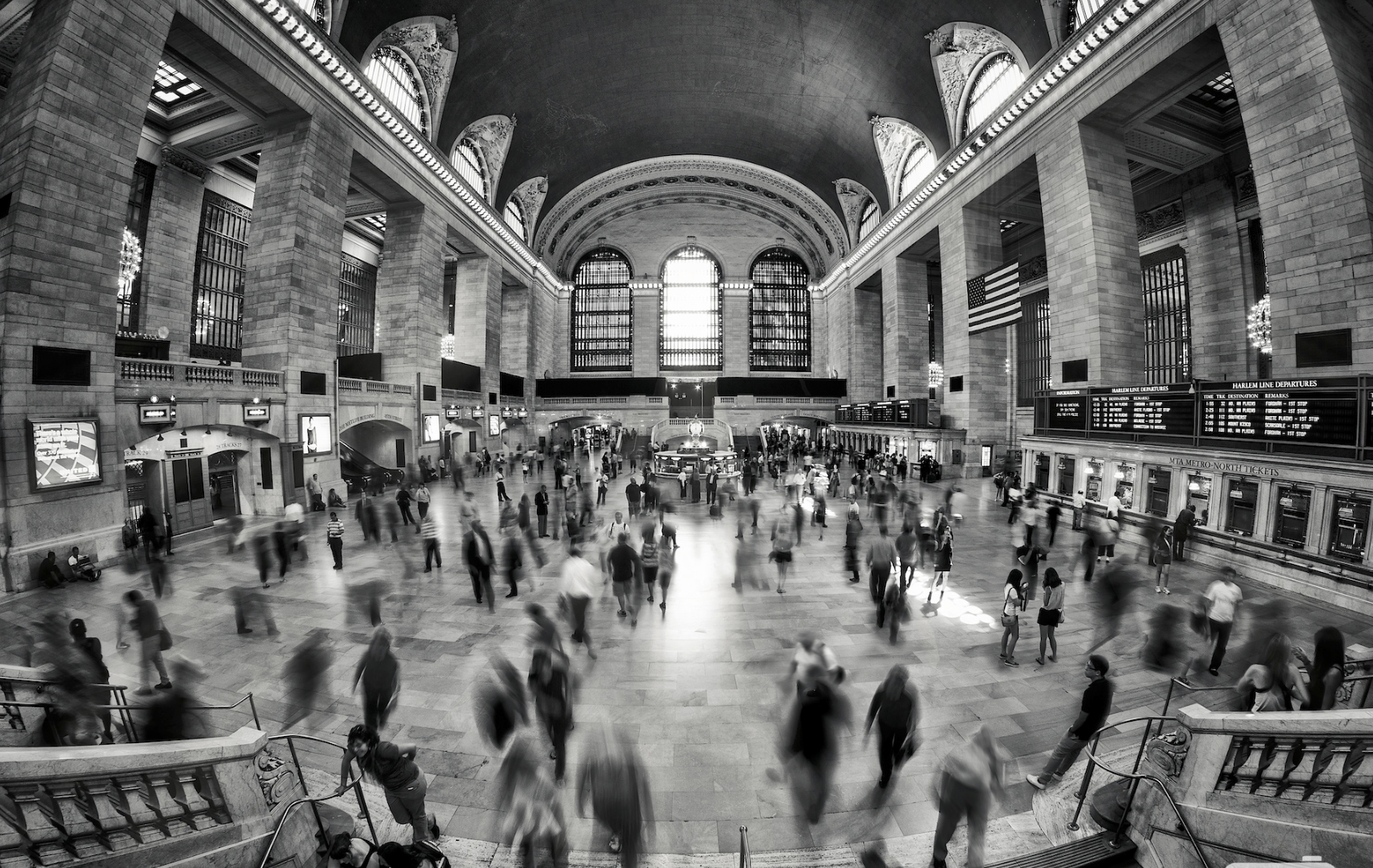 Insurance industry challenges
PREMIUM GROWTH
UNDERWRITING / PRICING
Dramatic changes are touching every portion of the insurance business
THE NATURE OF RISK
REGULATORY ENVIRONMENTS
COMPETITION
PRODUCT INNOVATION
YOUNGER POLICYHOLDERS & EMPLOYEES
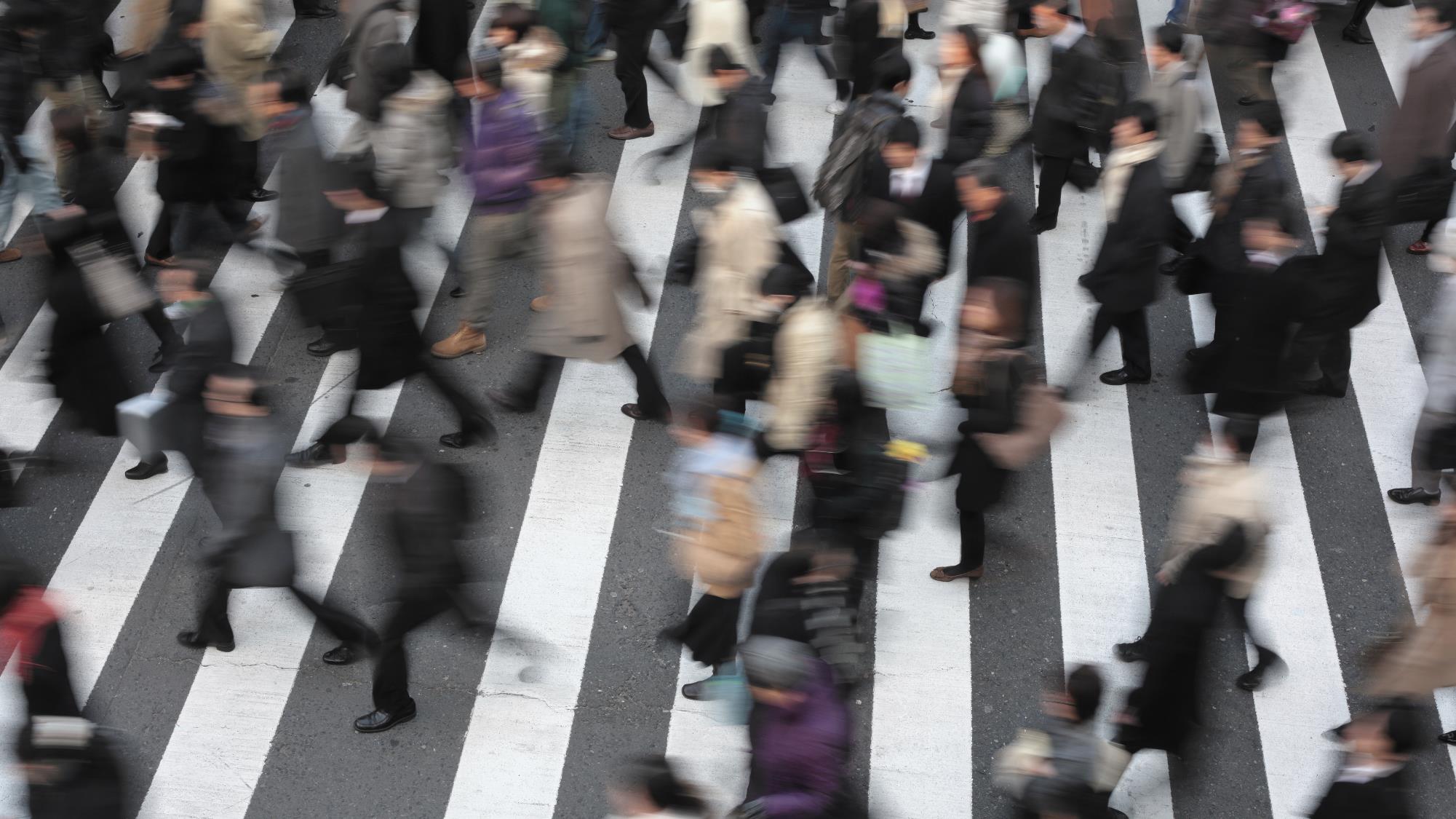 Pursuing the digital economy
UNLOCK DIGITAL CUSTOMER & EMPLOYEE EXPERIENCES
LIBERATE DATA & DEMOCRATIZE ANALYTICS TO EMPOWER DECISION-MAKING
RELEASE BUSINESS AGILITY THROUGH MODERN CORES 
(ON-PREMISE OR IN THE CLOUD)
Managing Constant Change in Risk …
Regulatory Pressures
Stronger controls, more reporting, increased model requirements
Compute Capacity Need
Increased capacity needs can be addressed with more agile infrastructure strategies
Business Impact
Increasingly complex models need longer run times; faster runs improve risk insight
… Requires New & Innovative Solutions
HPC computing patterns
Varying compute requirement scenarios
Inactivity
Period
Compute
t
S     M      T      W      T       F       S
J       F       M       A       M       J       J       A       S       O      N       D
Growing Fast
Unpredictable Bursting
Predictable Bursting
24x7 Steady
On and Off
M&A activities
Quarterly and yearly financial reporting
Regulatory changes
Capacity Needed (Max + 20%)
Capacity Needed (Max + 20%)
Save 
20-30%
Save 
60-80%
On and Off 
(30%)
Unpredictable Bursting
(25%)
24x7 Steady
(10%)
Growing Fast 
(15%)
Predictable Bursting
(20%)
What is your HPC utilization? 
Does your grid stand unused between quarters? Do you have enough compute capacity during financial reporting periods, when demand is high? Do you have enough compute capacity to respond to changing regulations?
What Are Our Customers Concerns
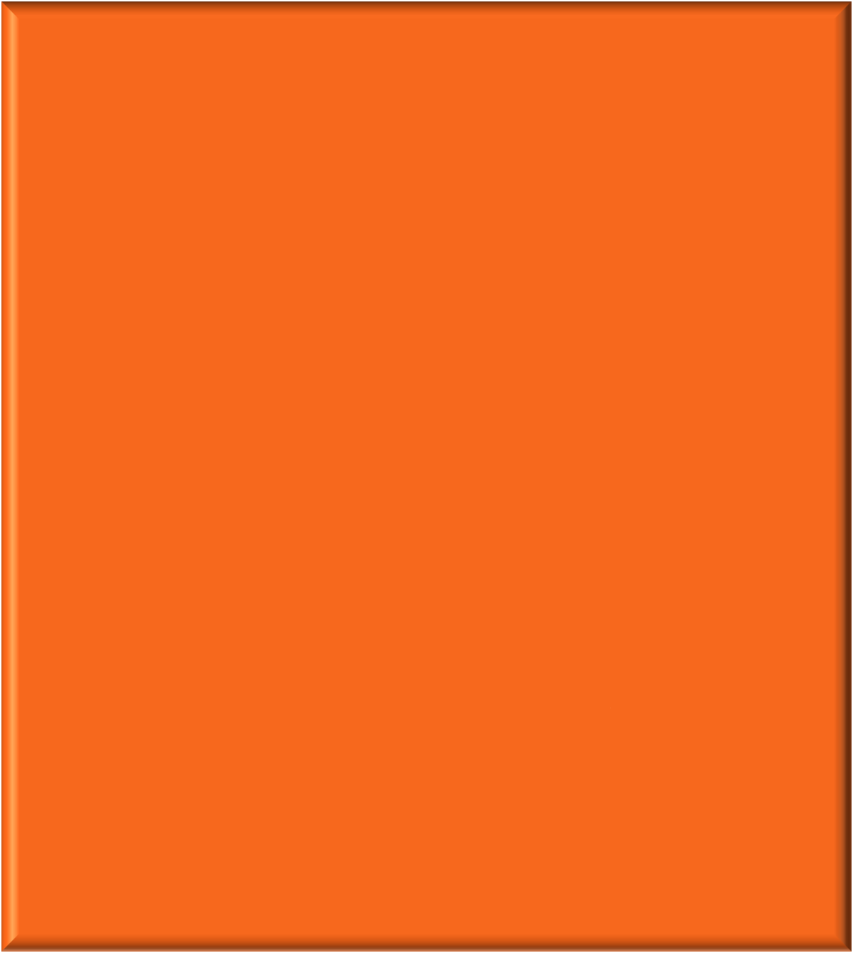 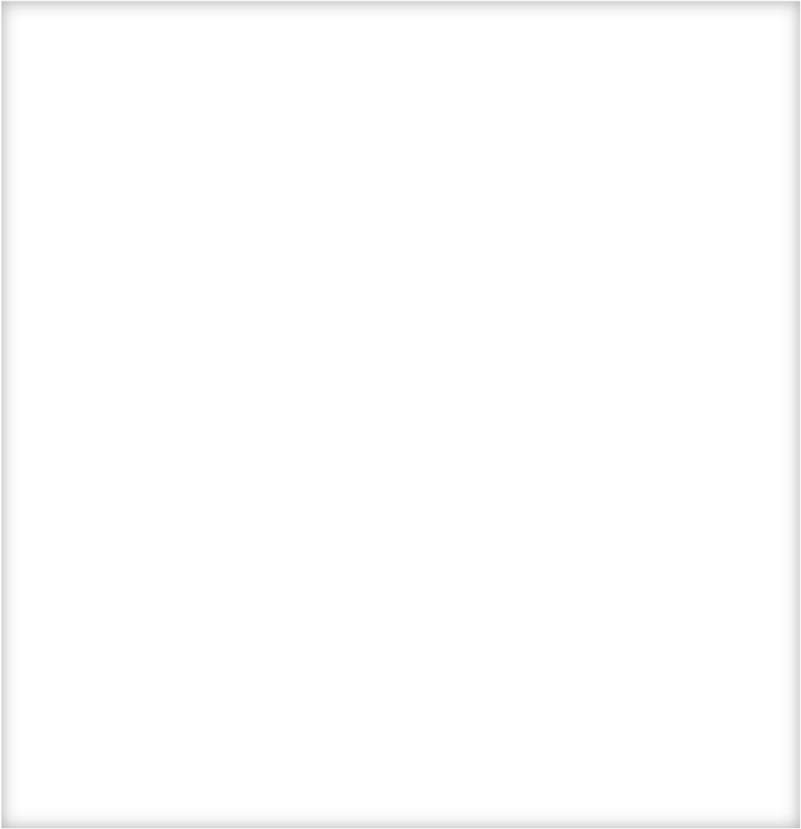 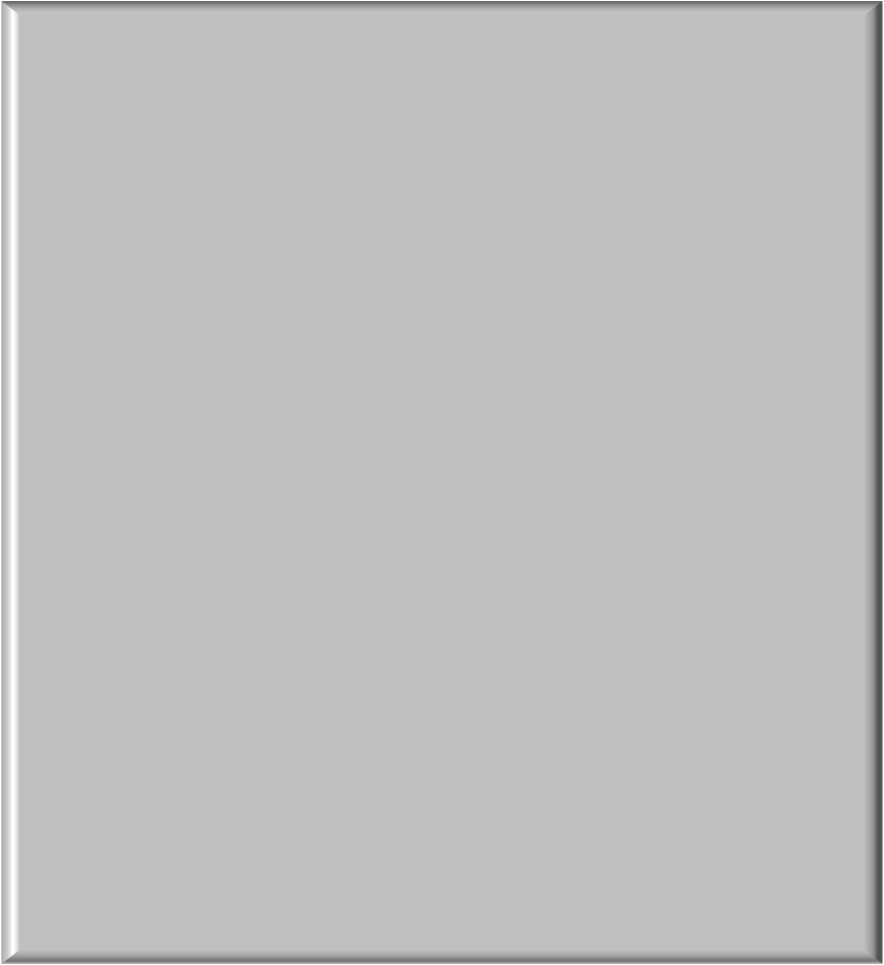 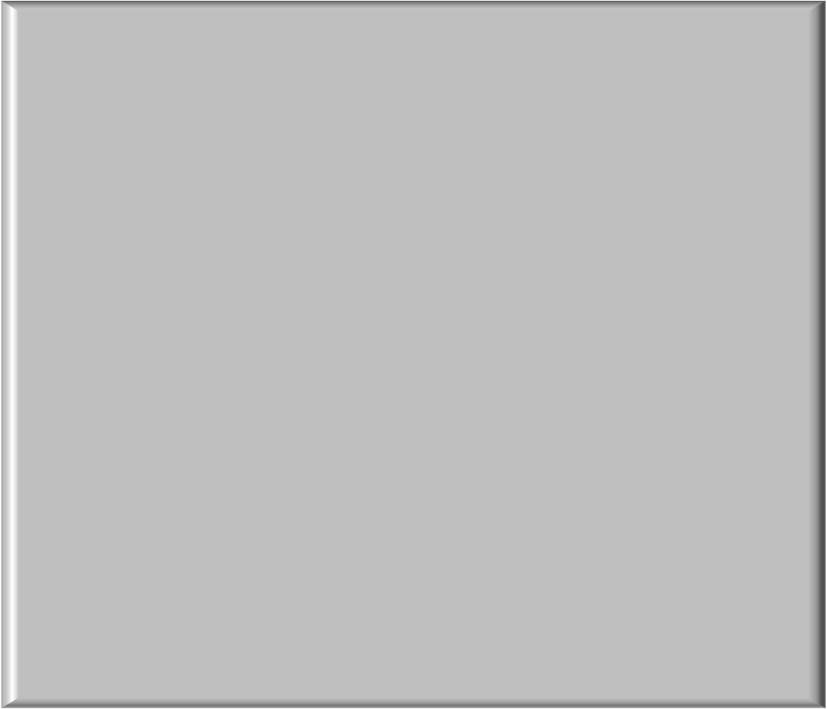 Chief Compliance Officer
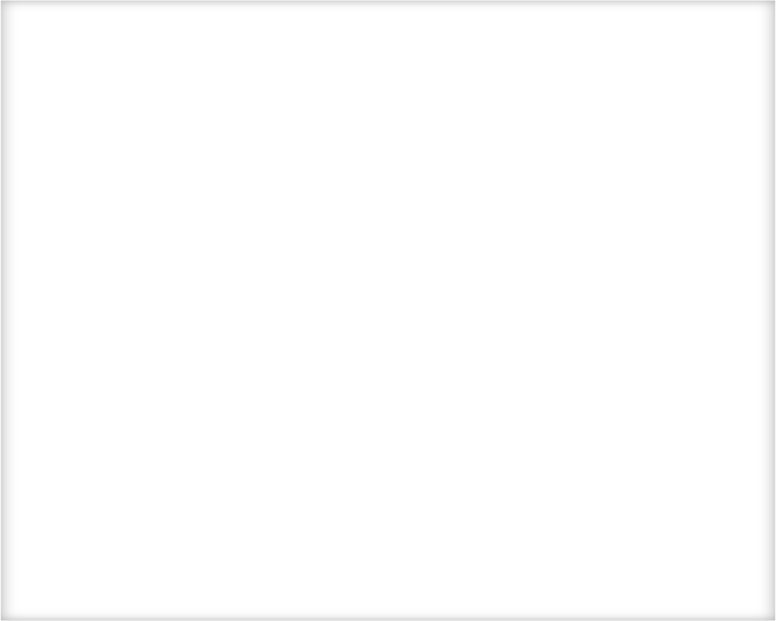 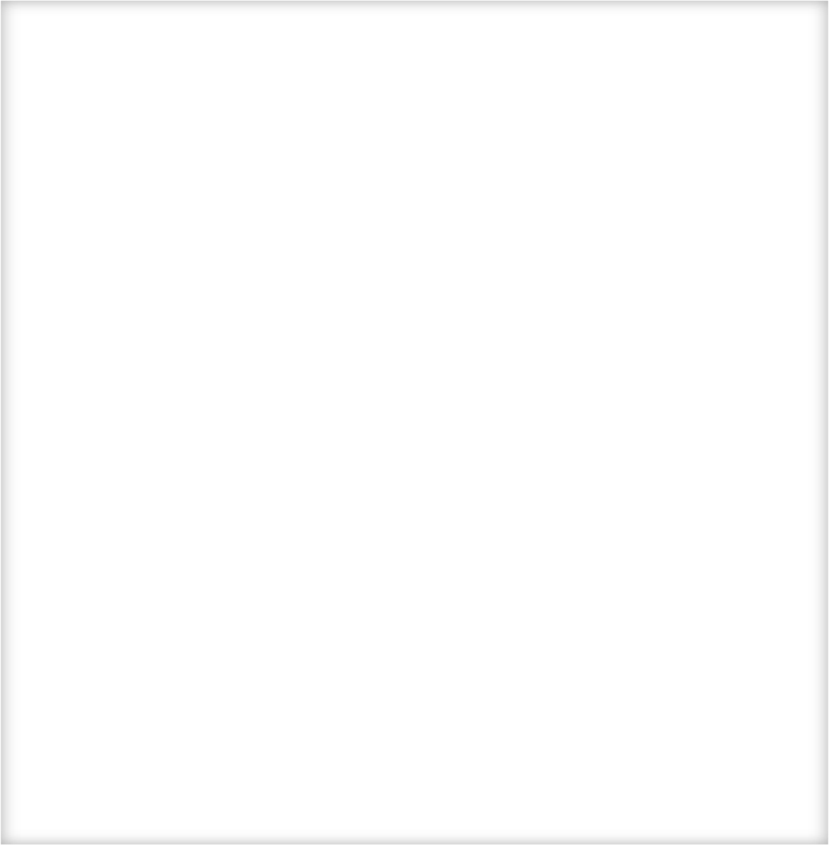 “How do I ensure that Risk & Compliance guidelines are being followed at all levels and are managed cost effectively?”
Line of Business Manager
“I need access to the data quick and efficiently to ensure we stay on top of minimizing our risk exposure.”
CFO or Chief Actuary
“How can I reduce the amount of time we spend each month ensuring we meet all the reporting requirements?”
Impact
Lack of visibility into financial and operational parameters and no clear understanding of risk
Constant pressure to protect company reputation and competitive position
Difficulty to implement and adopt compliance guidelines easily, increasing costs
Impact
Lack of accurate and responsive data can result in risk exposure above and organization’s policy
Time can be wasted trying to compile data manually
Data may be incorrect and untimely leading to inaccurate decisions.
Impact
Increased risk in an evolving business and regulatory environment
Incorrect reporting can lead to non-compliance which is costly 
Manual processes result in inefficiency and are error-prone
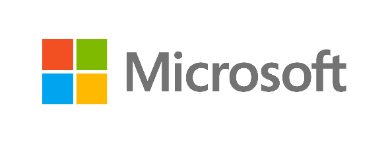 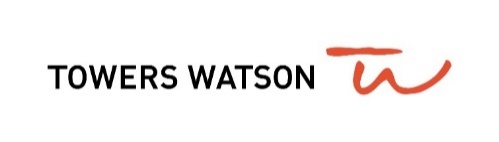 Top Azure-Based Scenarios for Insurance
B2B/B2C
Applications
HIGH
Simulation & Modeling
Dev/Test
Cloud Platform
>80% of new apps in the next 5 years will be distributed/deployed on clouds
Core Systems
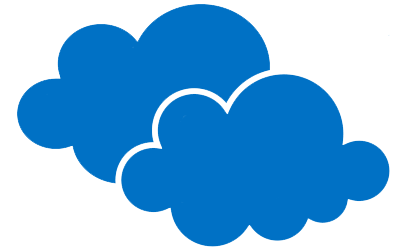 Departmental & Productivity  Applications
The strategic focus in the cloudwill shift
Business Agility
Production 
Cloud Infrastructure
from infrastructure to application platforms
Storage 
& Back-up
34% of CIOs say technology as a service (cloud) will have the most profound effect on the CIO role in the future
LOW
Cost Take Out
LOW
HIGH
Business
IT
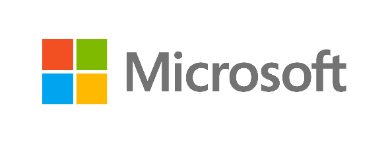 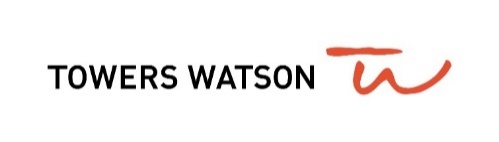 MoSes on Azure for Compute Burst Scenario
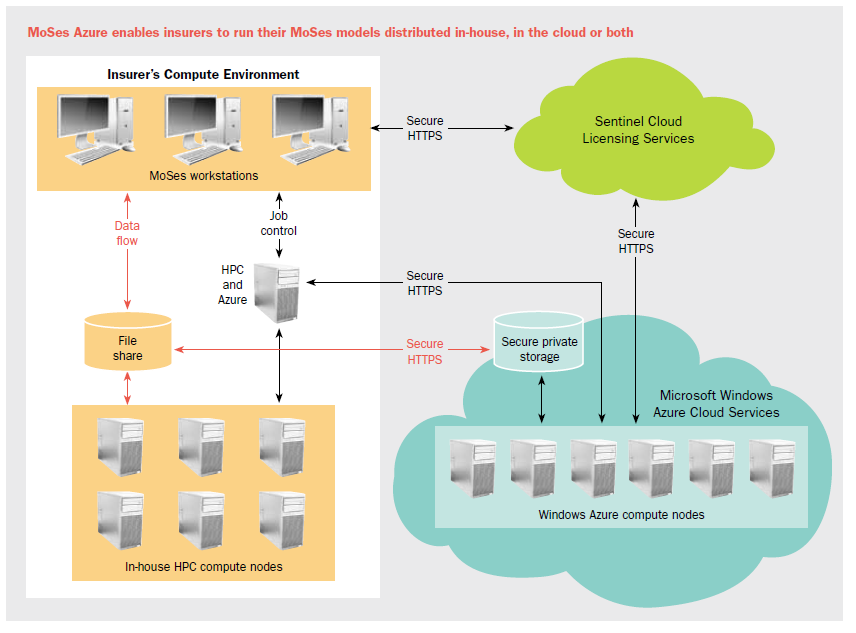 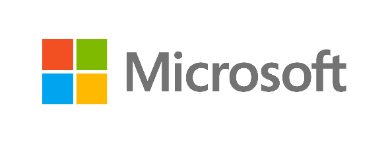 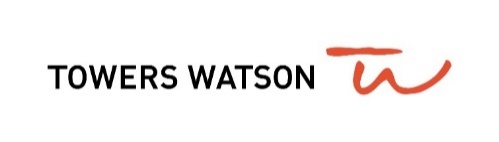 Computational Challenges
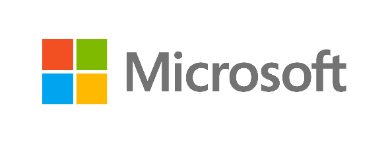 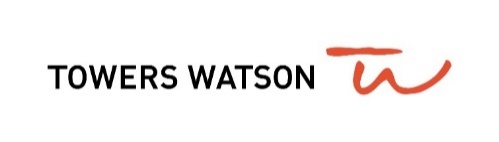 But what if you could:
Access Capacity On-Demand
Rather than expanding your current infrastructure, use cloud-based high-performance computing grids to extend your Capacity as needed and only pay for what you use.
Deliver Results Faster
Increase the number of cores for parallel processing; the more cores you deploy, the faster you receive results. Faster insight = faster decision making.
Manage Regulatory Needs
Better capacity management and improved speed in risk modeling allows customers to better manage delivery of regulatory reports.
Benefits of Bursting MoSes to Azure
Same software and versions as on premises – Windows HPC, Towers Watson MoSes
Single point of contact for operational and engineering support
ISV committed to Azure platform as a core differentiator
http://www.towerswatson.com/en/Services/Tools/moSes-azure
http://www.microsoft.com/enterprise/partners/towers-watson.aspx?mtag=tw&q5222925=1#fbid=GfbzIc2qAXY
http://azure.microsoft.com/en-us/case-studies/towers-watson-bigcompute/
Single management toolset 
Billing and Provisioning integrated with other Insurance Azure workloads
Single identity management path
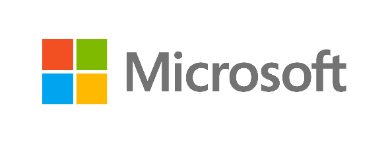 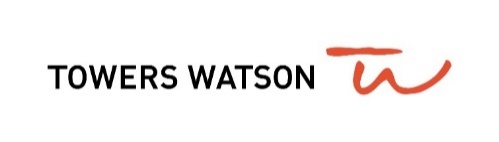